Live Your Life For Christ
Ranger Church of Christ
Mesquite and Rusk St.
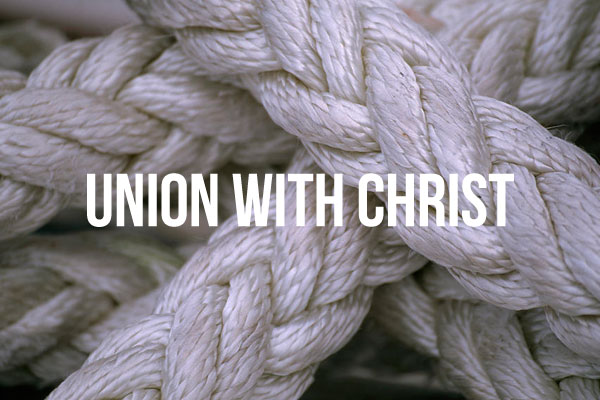 The Real Life in Christ
[Speaker Notes: Introduction:
    1. What does “be a faithful Christian” mean to you?
    2. What do you think it would mean to the average person on the street?
    3. For some it would surely mean a person, any person, who regularly attends religious services.
    4. For others, faithfulness would primarily involve the specific beliefs to which a person might be committed.
    5. I wonder how many people – even religious people – would connect daily attitudes and behavior to a deep religious conviction?
    6. Do you have a REAL Union with Christ?]
The Real World Meets:
Sing Some, With A Few Prayers
Listen To Theological Treatise
Go Out And Eat
Untouched, Unchanged, 
And Unconnected To Others
A Real Life – A Transformed Life
[Speaker Notes: I. What does the World say?
>>>>>>>>>>>>>>>
    A. The critics of Christianity are seemingly correct, sometimes, when they point out that religion has very little or nothing to do with the real world.
        1. Religious people often meet with one another - using words and concepts that have no real connection to the life they live each day.
        2. Many religious people do not recognize each other outside of worship in the real world.
        3. And certainly not in possible compromising life styles or locations!
    B. Surely God did not send His only begotten Son to suffer and die; just so that we could all gather together on Sundays, 
>>>>>>>>>>>>>>>>>>
        1. Sing A Few Songs, Pray A Few Prayers, 
>>>>>>>>>>>>>>>>>>
        2. Listen To An Entertaining Theological Treatise, 
>>>>>>>>>>>>>>>>>>
        3 And Then Go Out To Eat – 
>>>>>>>>>>>>>>>>>>
        4. Untouched, Unchanged, And Unconnected To Others.
>>>>>>>>>>>>>>>>>>
    C. If Christianity is to be anything of value at all, it must be a life – a real life – a transformed life.]
What Does The Bible Say?
Paul Said In Ephesians 4:25-32
Written To Ephesian Christians
Christ Changes Our Worldly Conduct
You Chose A Life With Christ
Act Like Him
Think Like Him
Be Like Him
We Should Imitate Him
[Speaker Notes: II. What does the Bible Say?
>>>>>>>>>>>>>>>>>
    A. In Ephesians 4:25-32 Paul said, 
Therefore, putting away lying, "LET EACH ONE OF YOU SPEAK TRUTH WITH HIS NEIGHBOR," for we are members of one another. 
"BE ANGRY, AND DO NOT SIN": do not let the sun go down on your wrath, nor give place to the devil. 
Let him who stole steal no longer, but rather let him labor, working with his hands what is good, that he may have something to give him who has need. Let no corrupt word proceed out of your mouth, but what is good for necessary edification, that it may impart grace to the hearers. 
And do not grieve the Holy Spirit of God, by whom you were sealed for the day of redemption. 
Let all bitterness, wrath, anger, clamor, and evil speaking be put away from you, with all malice. 
And be kind to one another, tenderhearted, forgiving one another, even as God in Christ forgave you. (Ephesians 4:25-32)
    B. Notice the context in which these verses are written.
        1. The first verse of this chapter says,
“I, therefore, the prisoner of the Lord, beseech you to walk worthy of the calling with which you were called.” (Ephesians 4:1)
>>>>>>>>>>>>>>>>>>
            a. Paul is telling the Ephesians Christians that they must give heed to the way that they live. 
>>>>>>>>>>>>>>>>>> 
            b. He is saying that Christ will change the way they conduct themselves in this world.
>>>>>>>>>>>>>>>>>>
            c. Paul makes it clear that since they have chosen a life with Christ, they must carry out that life in a way that is a credit to their calling.
        2. The verse after Ephesians 4:32 says, 
“Therefore be imitators of God, as dear children” (Ephesians 5:1).
    C. Children who love, and are loved by their father, want to be like him.
        1. We love and are loved by our Father.
        2. We love Him because of who He is and what He does.
>>>>>>>>>>>>>>
            a. So we should Act like Him.
>>>>>>>>>>>>>>
            b. So we should Think like Him.
>>>>>>>>>>>>>>
            c. So we should Be like Him.
>>>>>>>>>>>>>>
            d. And therefore we should Imitate Him.]
What Is Worldly Behavior?
Walking In The Futility Of Your Mind
Understanding Darkened
Alienated from God
      Ignorance Within
      Blindness Of Their Hearts
Hardened, Lewd, Unclean, and Greedy
We Can No Longer Live As The World
[Speaker Notes: III. What is Worldly Behavior?
    A. Before we knew Christ
        1. We behaved like the rest of the world.
>>>>>>>>>>>>>>>>>>>
            a. They were those who “walk in the futility of their mind, 
>>>>>>>>>>>>>>>>>>>
            b. They had “their understanding darkened, being alienated from the life of God, 
>>>>>>>>>>>>>>>>>>>
                1.) It was because of the ignorance that is in them, 
>>>>>>>>>>>>>>>>>>>
    2.) Because of the blindness of their heart.”
>>>>>>>>>>>>>>
        2. They are hardened, lewd, unclean, and greedy (Ephesians 4:17-19).
This I say, therefore, and testify in the Lord, that you should no longer walk as the rest of the Gentiles walk, in the futility of their mind, having their understanding darkened, being alienated from the life of God, because of the ignorance that is in them, because of the blindness of their heart; who, being past feeling, have given themselves over to lewdness, to work all uncleanness with greediness. (Ephesians 4:17-19)
    B. Because we have come to learn of Christ and His way, we should no longer walk as we did before.  
>>>>>>>>>>>>>>>>>>>
        1. We can no longer live as we once lived.
        2. We must “put off” our “former conduct” (Ephesians 4:17, 20-22).
But you have not so learned Christ, if indeed you have heard Him and have been taught by Him, as the truth is in Jesus: that you put off, concerning your former conduct, the old man which grows corrupt according to the deceitful lusts,  (Ephesians 4:20-22)]
What Does Being A Christian Mean?
Being Renewed In The Spirit Of Our Minds
We Put On The New Man  
We Belong To Christ, We Are Children Of God
We Were Worldly, Now Distinctly Different
Christianity Is Directly Linked To Our Behavior
What Is The Difference?
The Difference Is To Be Enormous
[Speaker Notes: IV. What does being a Christian mean?
>>>>>>>>>>>>>>>
    A. Being renewed in the spirit of our minds, 
>>>>>>>>>>>>>>>
        1. We put on the new man who has been created by God in true righteousness and holiness. 
>>>>>>>>>>>>>>>
        2. When we belong to Christ, our daily life changes (Ephesians 4:23-24).
and be renewed in the spirit of your mind, and that you put on the new man which was created according to God, in true righteousness and holiness. 
(Ephesians 4:23-24)
>>>>>>>>>>>>>>>
    B. Notice that there was a way we lived before we became Christians; and when we became children of God, there was a distinctly different lifestyle.
>>>>>>>>>>>>>>>>
    C. God has made it clear that our Christianity is directly linked to our behavior.
>>>>>>>>>>>>>>>>
        1. What’s the difference in lifestyle?
>>>>>>>>>>>>>>>>
        2. The difference is to be enormous.]
What Behavior Must We Change?
Before Christ, we lied.
Before Christ, we became angry.
Before Christ, some engaged in stealing.
Before Christ, our speech was useless and harmful
Before we were in Christ, we were on our own spiritually.
[Speaker Notes: V. What Behavior must we change?
>>>>>>>>>>>>>>>
    A Before Christ, we lied.
        1. We had our reasons and they seemed justified to us, but now we must speak truth to our neighbors.
        2. We now recognize that we have a bond with every other human being.
        3. Remember that old Axiom from your childhood: “Your Word is Your Bond”?
        4. We now know that people are made for God, and they are not made for our use.
            a. Because we share this in common.
            b. We treat others with consideration, respect and truth (Ephesians 4:25).
Therefore, putting away lying, "LET EACH ONE OF YOU SPEAK TRUTH WITH HIS NEIGHBOR," for we are members of one another. (Ephesians 4:25)
>>>>>>>>>>>>>>>
B Before Christ, we became angry.
        1. After being united with Christ, we still get angry, but we refuse to hold on to it.
        2. We recognize that prolonged anger gives the devil a foothold in our lives (Ephesians 4:26-27).
"BE ANGRY, AND DO NOT SIN": do not let the sun go down on your wrath, (Ephesians 4:26)
        3. Anger is the father of wrath, malice, hate, jealousy, and revenge.
>>>>>>>>>>>>>>>>
    C. Before Christ, some people engaged in stealing.
        1. As transformed believers, stealing is no longer a part of their life or motivation.
        2. What has taken the place of stealing?
            a. New Christians accept the responsibility to work hard to create a product that makes life better.
            b. Note that once they have become Christians they no longer work just so that they can have more.
            c. They now work in order to be able to give something to those who have need (Ephesians 4:28).>>>>>>>>>>>>>>>>>
    D. Before Christ, our speech was often useless and at worst harmful.
        1. Now that we belong to Christ, our words do not insult or hurt.
        2. Instead they are beneficial and healing.
        3. Our words now build people up instead of tearing them down.
        4. Our words are now designed to impart grace to all who hear us.
        5. Now, because our lives are not about us and our speech reflects the love and generosity of our Father.
        6. People are attracted to Christ through our words (Ephesians 4:29).
>>>>>>>>>>>>>>>>>
    E. Before we were in Christ, we were on our own spiritually.
        1. Now we are assisted by the Holy Spirit in living a righteous life.
        2. He is our assurance that the blood of Christ is sufficient to rescue and save us.
        3. Because of this, we refuse to behave in ways that work against Him.
        4. If we live in ways that grieve the Holy Spirit, we make God’s work harder.
        5. The Spirit within us is evidence that God is serious in His commitment to save us.
        6. We must be serious in that commitment as well (Ephesians 4:30).
 And do not grieve the Holy Spirit of God, by whom you were sealed for the day of redemption. (Ephesians 4:30)]
What Should We Look Like?
We Must No Longer Be Bitter
Resentment Can No Longer Control Our Behavior.
Eliminate Anger, Angry Outbursts, Heated Shouting, Put-downs, And Hate
Refuse To Hold Any Human Being In Contempt And Hate
[Speaker Notes: VI. If the real life in Christ is our own, what should we look like?
    A. Paul did not leave us wondering.
    B. He outlined the changes we must make.
>>>>>>>>>>>>>>>
        1. Because we have experienced the love and forgiveness of God, we must no longer be bitter.
>>>>>>>>>>>>>>>
        2. Resentment can no longer control our behavior.
>>>>>>>>>>>>>>>
        3. Anger, angry outbursts, heated shouting, put-downs, and hate; must be eliminated from our motives and our conduct.
>>>>>>>>>>>>>>>
        4. Because we now recognize that God loves everyone we meet, we must refuse to hold any human being in contempt and hate (Ephesians 4:31).
Let all bitterness, wrath, anger, clamor, and evil speaking be put away from you, with all malice. (Ephesians 4:31)]
How Do We Eliminate Anger And Hatefulness?
We Will Replace Malice With Kindness.
Kindness Means To Be Helpful, Useful, Easy, Gracious, And Beneficial 
We Will Replace Hate With Forgiveness.
Because We Have Been Forgiven:
[Speaker Notes: VII. How do we eliminate anger and hatefulness?
    A. We replace it in our lives.
>>>>>>>>>>>>>>
        1. We will replace malice with kindness.
        2. Kindness means to be helpful, useful, easy, gracious, and beneficial (Ephesians 4:32).
            a. We will replace anger with compassion.
            b. Tenderhearted means to feel for others from deep inside.
            c. It means that we can be touched with sympathy (Ephesians 4:32).
        3. We will replace hate with forgiveness.
            a. We will not expect others to pay the price for our contentment or happiness.
            b. Just as Christ forgave us when we did not deserve it.
            c. We will release others from the debt of having to repay us.
        4. Why? Because we have been forgiven:
            a. We are as committed to forgiving others. Just as  
            b. Christ was forgiving us (Ephesians 4:32).
And be kind to one another, tenderhearted, forgiving one another, even as God in Christ forgave you. (Ephesians 4:32)]
Let Christ Work In You
When That Change Happens, Your Whole World Changes
Important That We Develop A Real Christian Life
The People Who Behave In God’s Ways
How Real Is Your Life?
The Spiritual Life Is A Real Life!
[Speaker Notes: Conclusion:
    1. Letting Christ work in you changes your behavior and attitude.
>>>>>>>>>>>>>>>
    2. When that change happens, your whole world changes.
>>>>>>>>>>>>>>>
    3. As important as it is that we develop a correct belief system, it is equally important that we develop a real Christian life.
>>>>>>>>>>>>>>>
    4. We have been saved through Christ in baptism to become the people who behave in God’s ways.
>>>>>>>>>>>>>>>
    5. How well are we doing?
    6. How real is your life?
>>>>>>>>>>>>>>>
    7. The Spiritual Life is a Real Life.]
Have You Acted In A Christian Manner?
Do You Need The Prayers Of The Church?
[Speaker Notes: Invitation:
For by your words you will be justified, and by your words you will be condemned." (Matthew 12:37)
    A. If you are a Christian:
>>>>>>>>>>>>>>>>>>
        1. Do you talk like a faithful Christian when you are in the world?
        2. Do you look like a faithful Christian to the world?
        3. Would the world say that you faithfully “Imitate Christ”?
        4. Do you need the prayers of the church?
        5. Does Acts 8:22 apply to you? 
>>>>>>>>>>>>>>>>>>
Repent therefore of this your wickedness, and pray God if perhaps the thought of your heart may be forgiven you. (Acts 8:22)]
Do You Need Help With Bible Study?
You Cannot Believe What You Have Not Heard!
You Must To Repent Of Your Sins! 
Confess Christ For Who He Is.
Why Not Be Baptized And Live A Faithful Life
[Speaker Notes: B. If you have never been baptized:
>>>>>>>>>>>>>>>>>
    1. Do you need help with Bible study?
        a. It is easy and we will help you.
>>>>>>>>>>>>>>>>>
        b. You cannot believe what you have not heard!
So then faith comes by hearing, and hearing by the word of God. (Romans 10:17)
        c. You must to repent of your sins in order to become a Christian
>>>>>>>>>>>>>>>>>
I tell you, no; but unless you repent you will all likewise perish. (Luke 13:3)
>>>>>>>>>>>>>>>>>
        d. Confess Christ for who He is:
that if you confess with your mouth the Lord Jesus and believe in your heart that God has raised Him from the dead, you will be saved. (Romans 10:9)
>>>>>>>>>>>>>>>>>
        e. Why not be baptized and live a faithful life for Christ.
Then Peter said to them, "Repent, and let every one of you be baptized in the name of Jesus Christ for the remission of sins; and you shall receive the gift of the Holy Spirit. (Acts 2:38)
    2. Is there anything that we can do to encourage you to be a Christian?
    3. If you already know what to do to become a Christian, why do you wait?
>>>>>>>>>>>>>>>>>
    4. Why not be baptized now, while we stand and sing.]